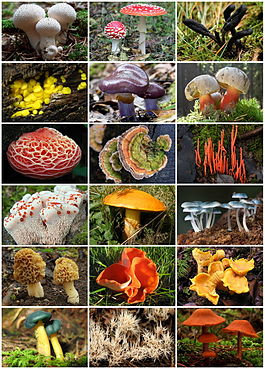 МБОУ Поселковая СОШ
Урок биологии в 5 классе по теме: «В ЦАРСТВЕ ГРИБОВ».
Учитель биологии – 
Новикова Светлана Николаевна
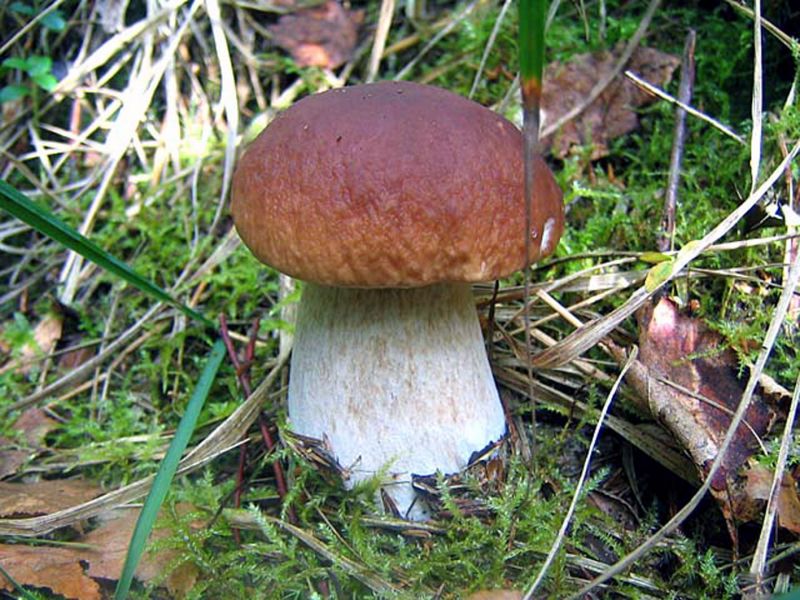 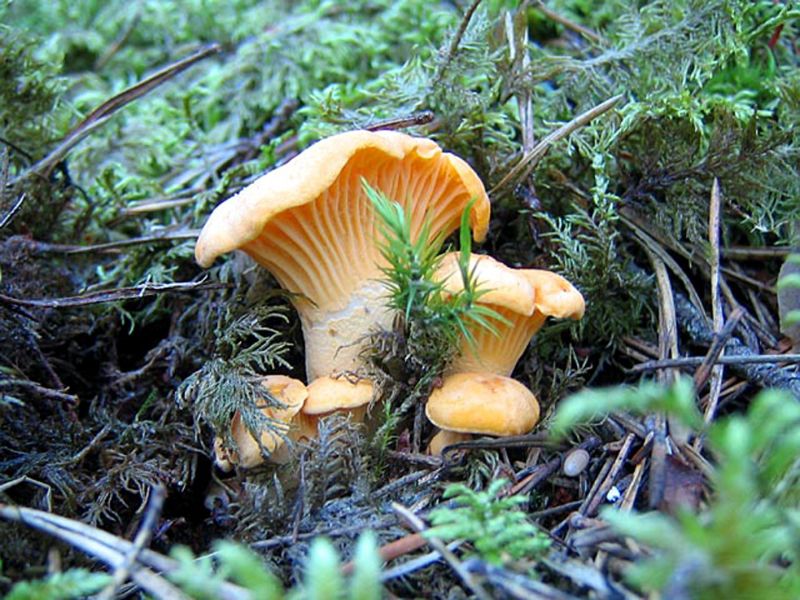 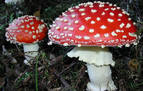 2021 год
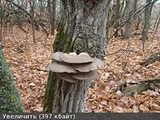 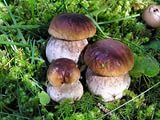 Царство  живых существ, большинство которых обитает на суше, некоторые встречаются в воде. Поселяются они на растительных и животных останках, на живых организмах, на продуктах питания, 
на металлических и резиновых изделия 
и даже на штукатурке в квартире. 
Могут жить и почве. 
Одним словом, встречаются повсеместно.
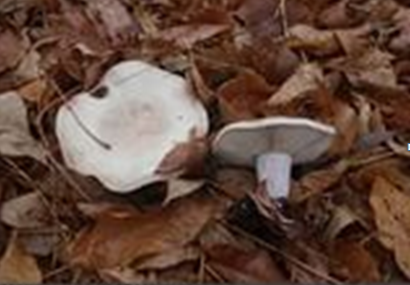 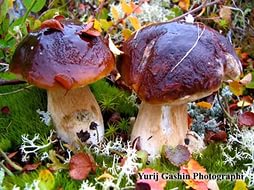 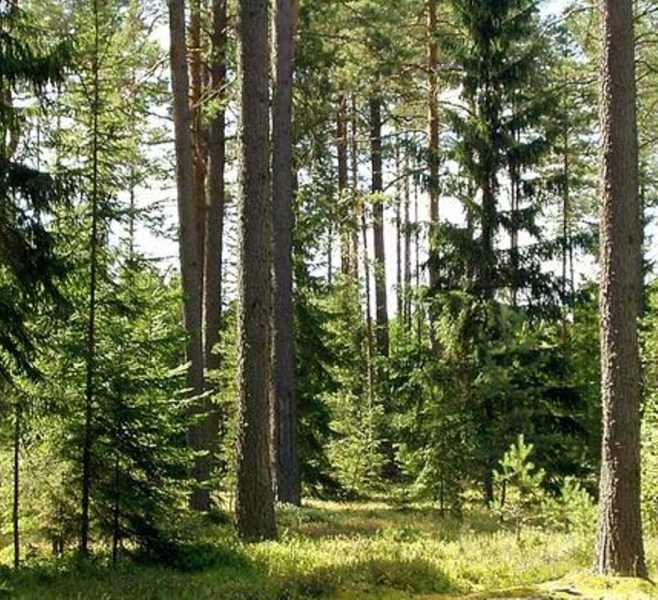 С виду он похож на зонтик,
Только меньше во сто крат.
Коль гроза на горизонте
Он бывает очень рад.
Если дождик и тепло,
Он считает – повезло.
Цель урока:
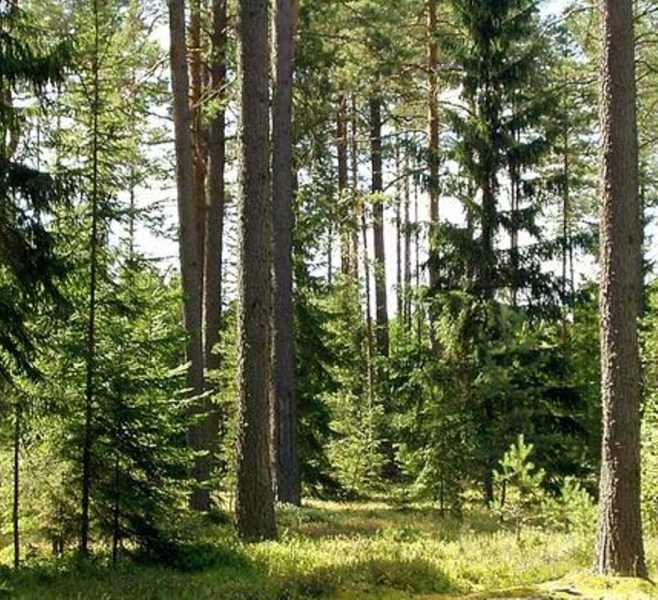 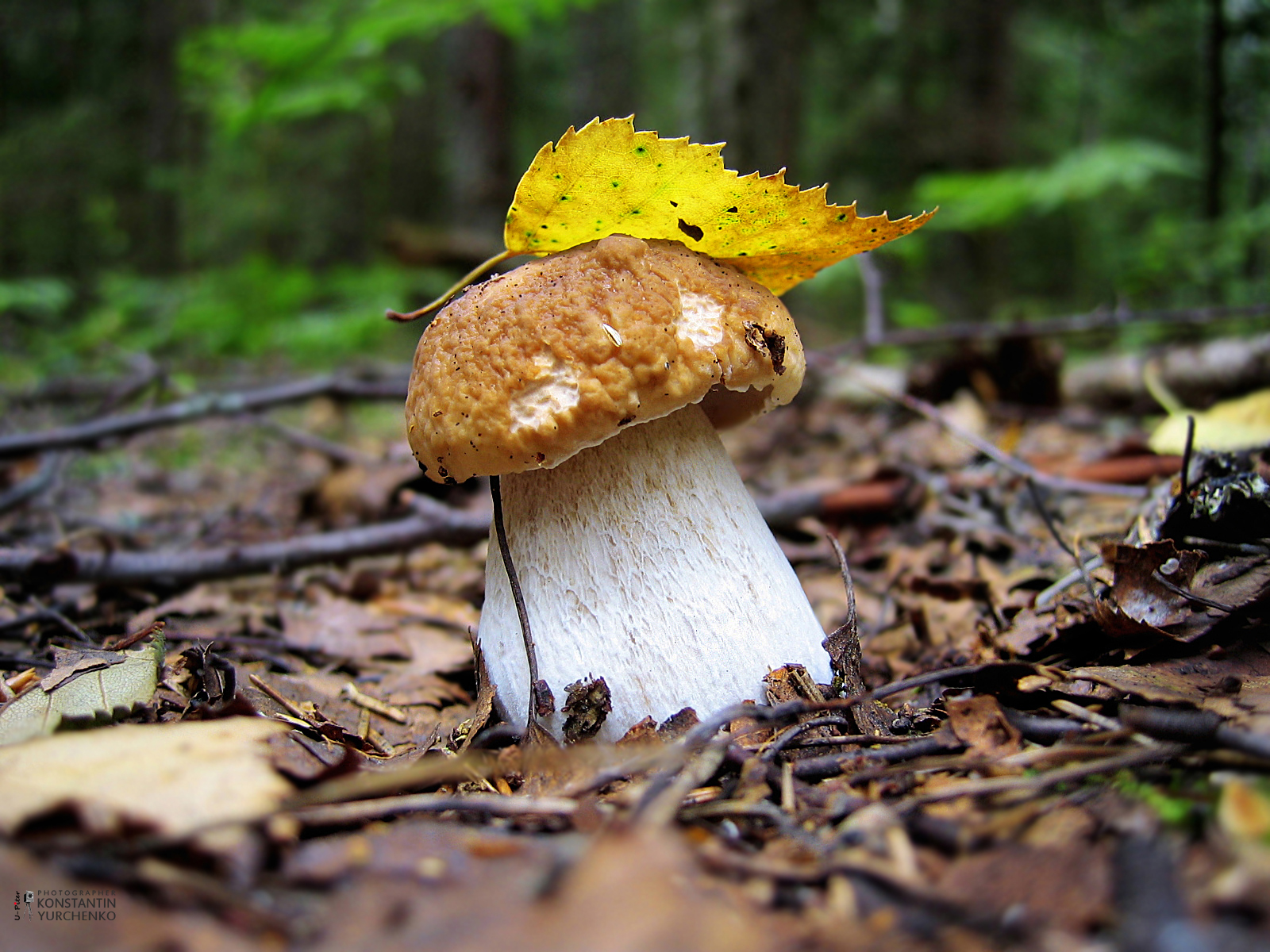 Микология – наука о грибах.
Изучением царств грибов занимается наука - микология («микос» - гриб, «логос» - наука),
 возникшая в конце XIX века, 
основателем  ее был русский ученый Ф.М. Каменский.
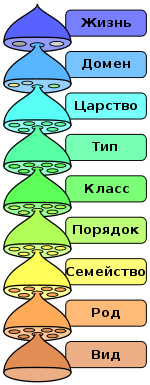 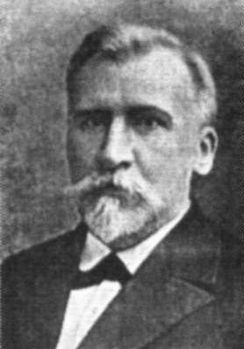 Эукариоты
Грибы
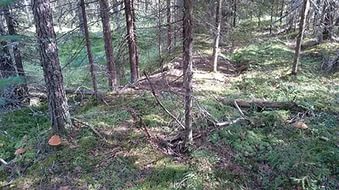 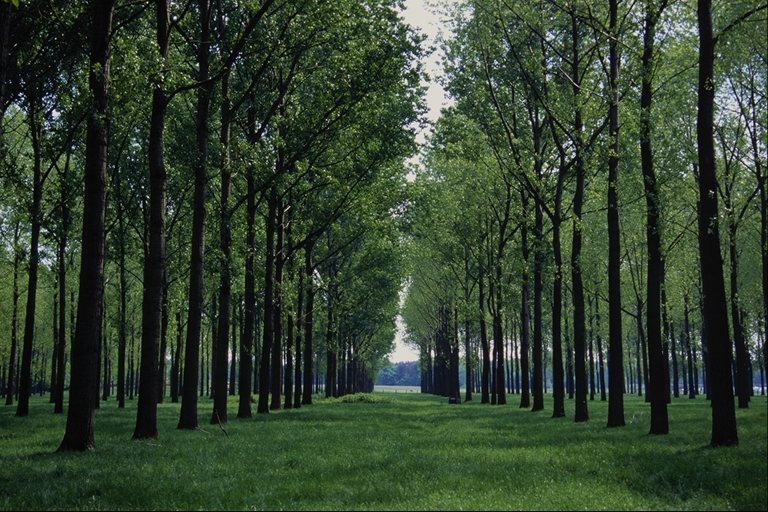 Так что же такое грибы? Грибы – царство живой природы, объединяющее эукариотические организмы, лишенные хлорофилла.
Черты сходства грибов
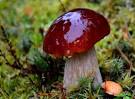 Сравнение  клеток  грибов, растений и животных.
Грибы являются эукариотами, имеют в клетках ядро, у некоторых видов грибов имеется много ядер, как растения имеют прочные клеточные стенки и вакуоли ,только много мелких ; в клеточных стенках содержится хитин; как животные не имеют пластид.
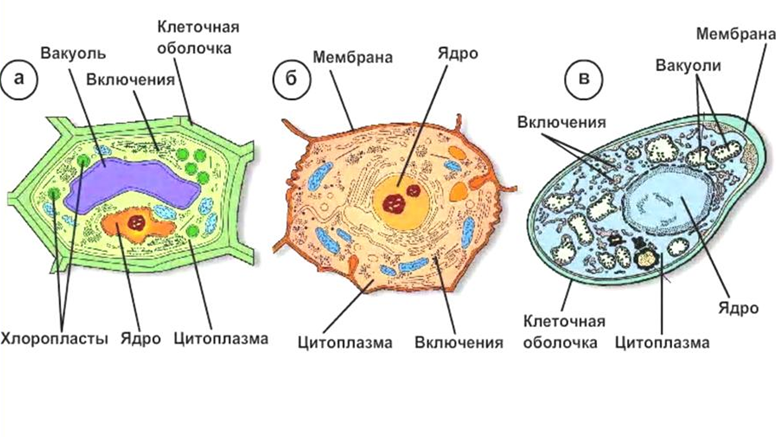 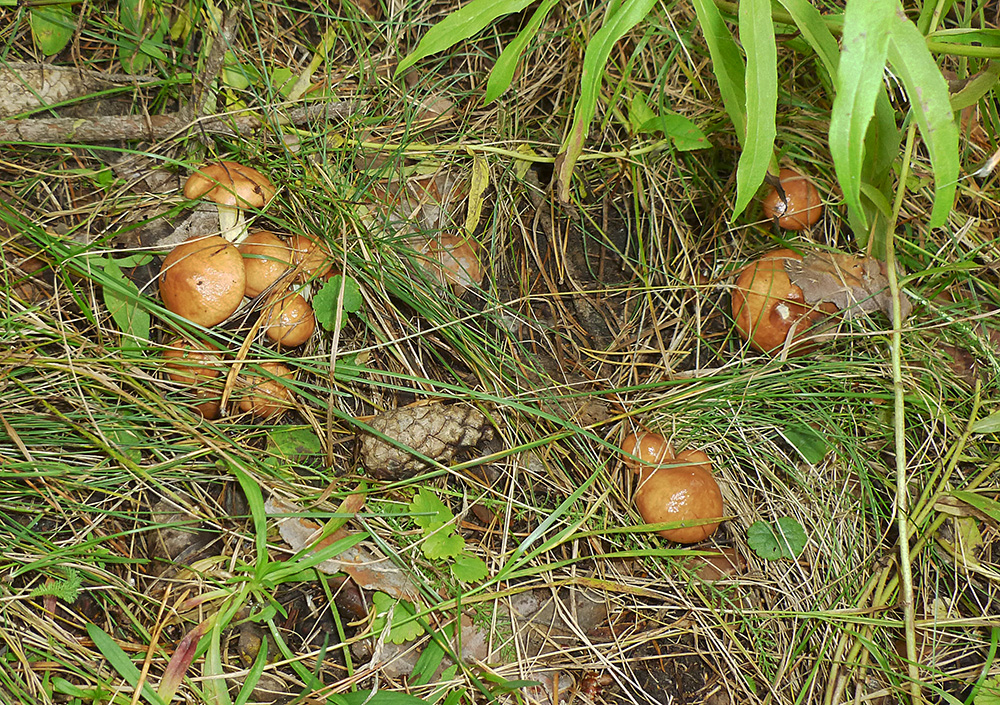 Признаки, характерные только для грибов:
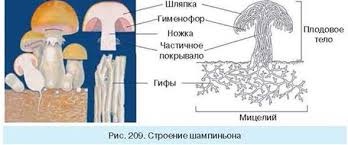 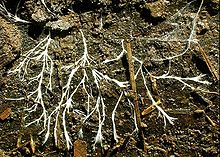 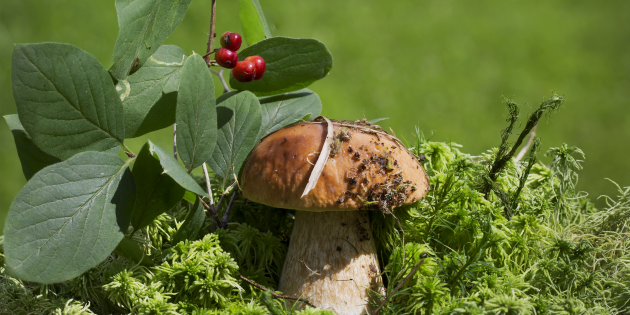 Признаки, характерные только для грибов:
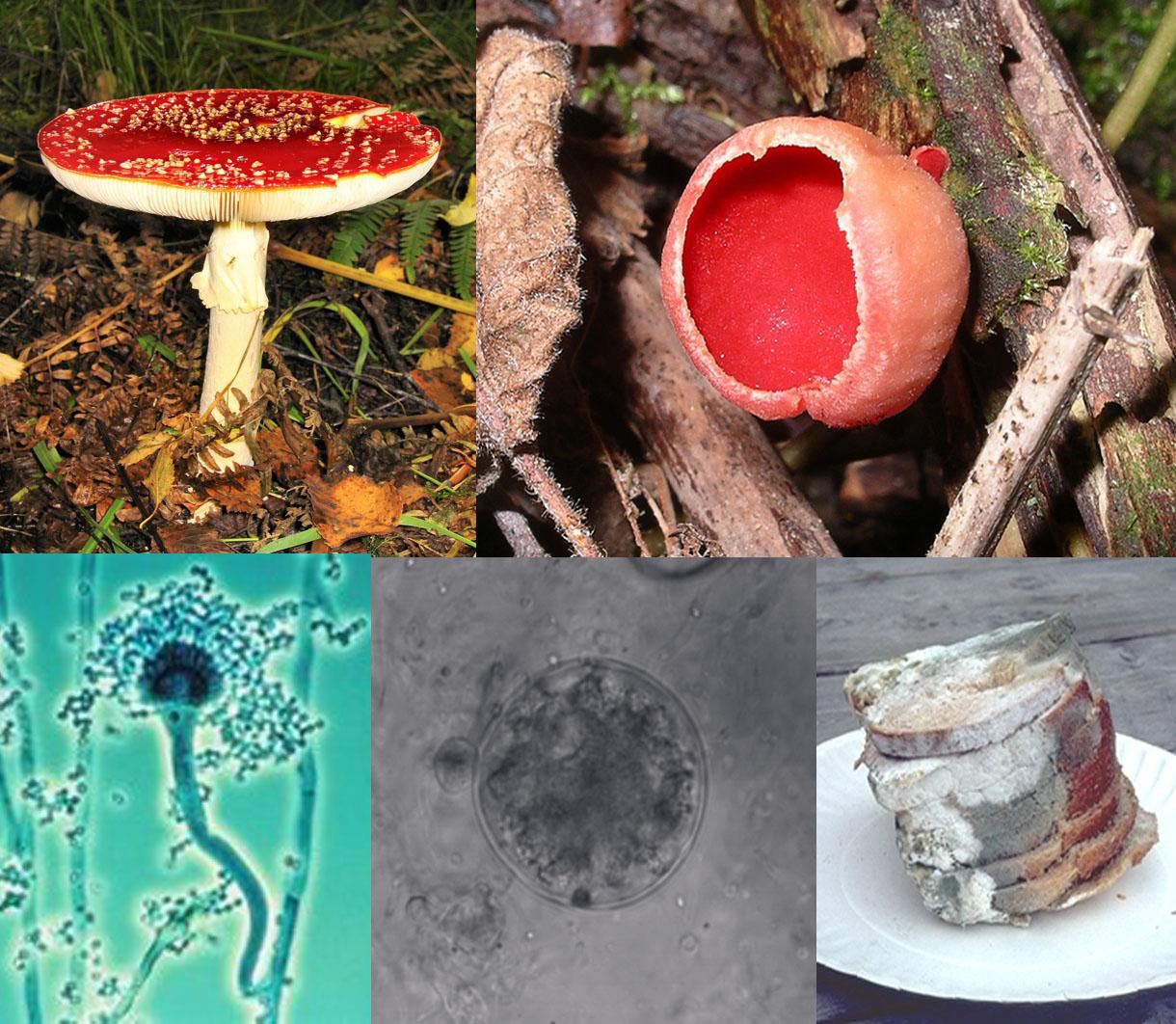 Многообразие грибов
Сегодня путешествуя по стране грибов, вы познакомитесь с разными представителями этого удивительного Царства.
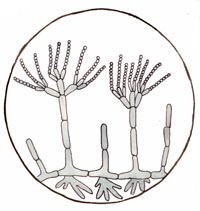 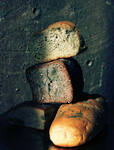 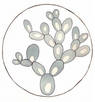 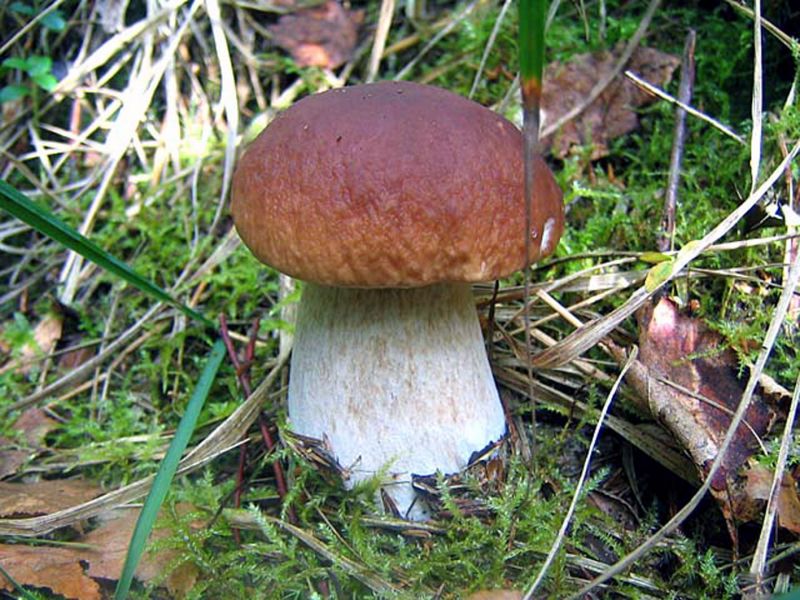 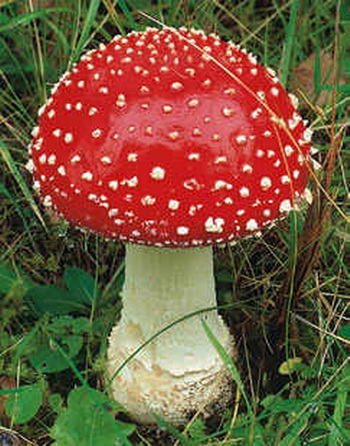 Маршрутный лист
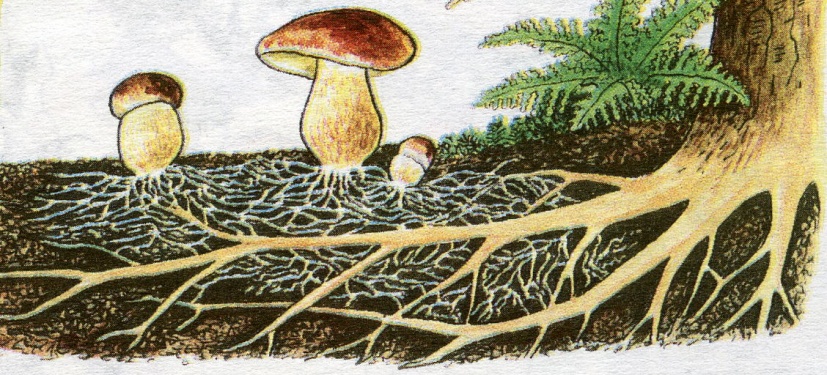 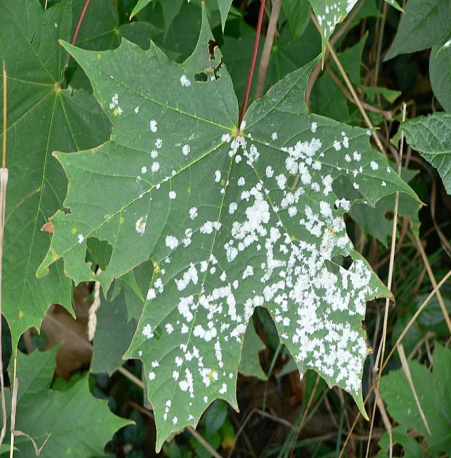 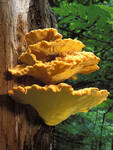 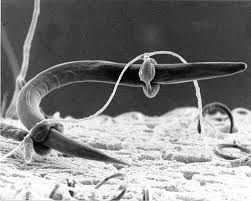 Плесневые грибы
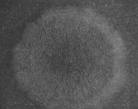 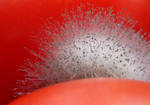 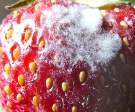 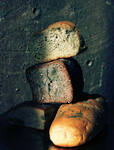 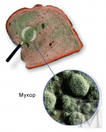 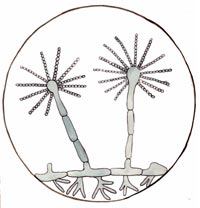 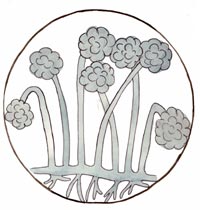 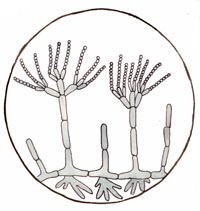 Грибы - дрожжи
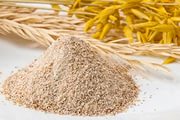 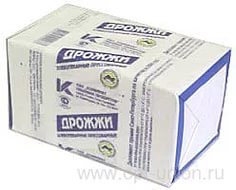 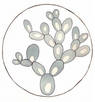 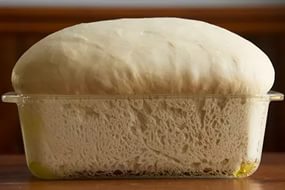 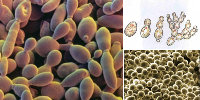 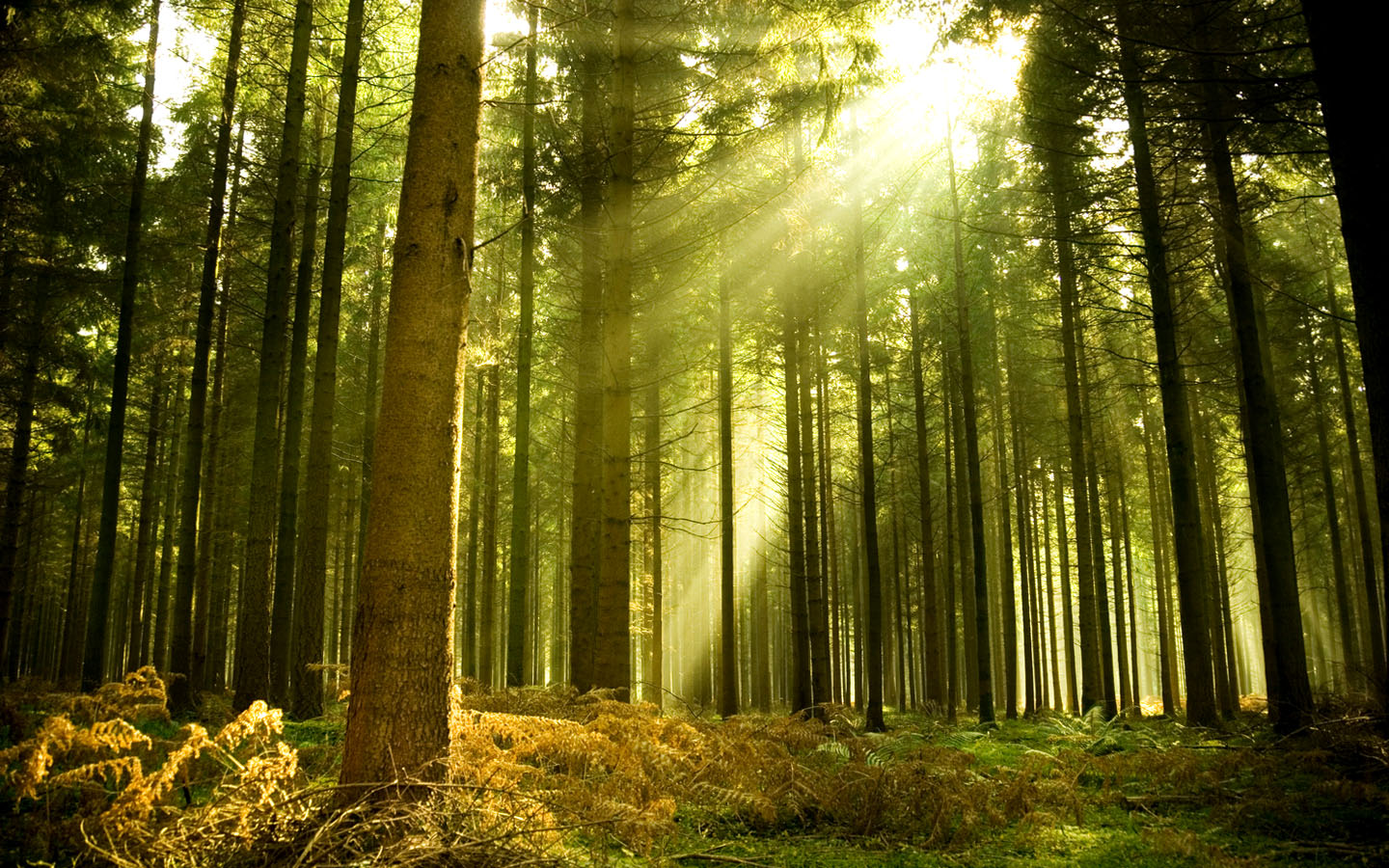 Шляпочные грибы.Строение шляпочного гриба
Шляпка



Плодовое тело

Ножка 
(пенек)





Мицелий 
(грибница)
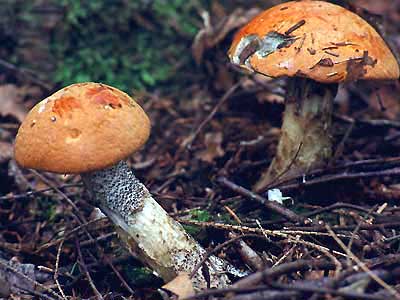 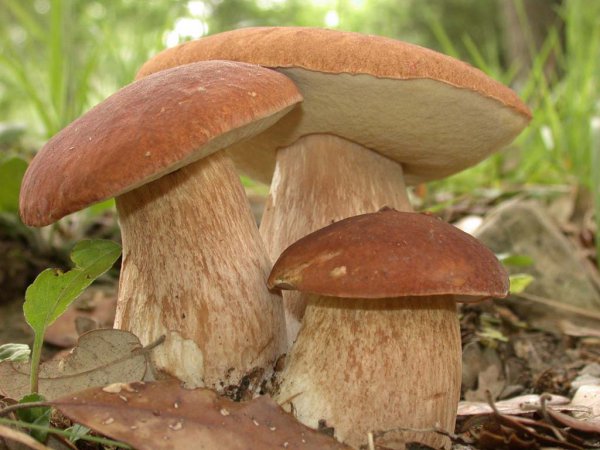 Шляпочные грибы
Трубчатые
Пластинчатые
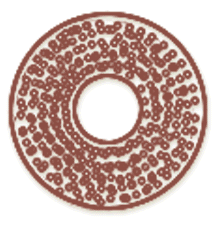 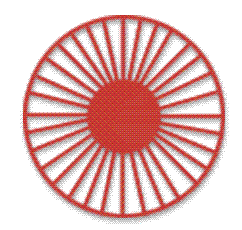 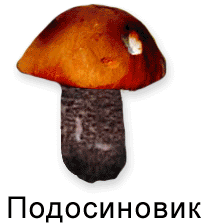 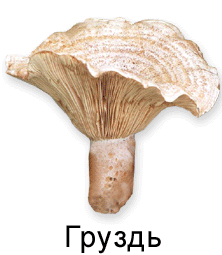 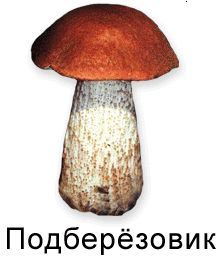 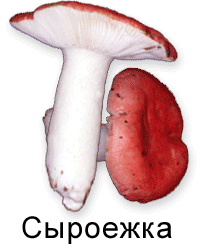 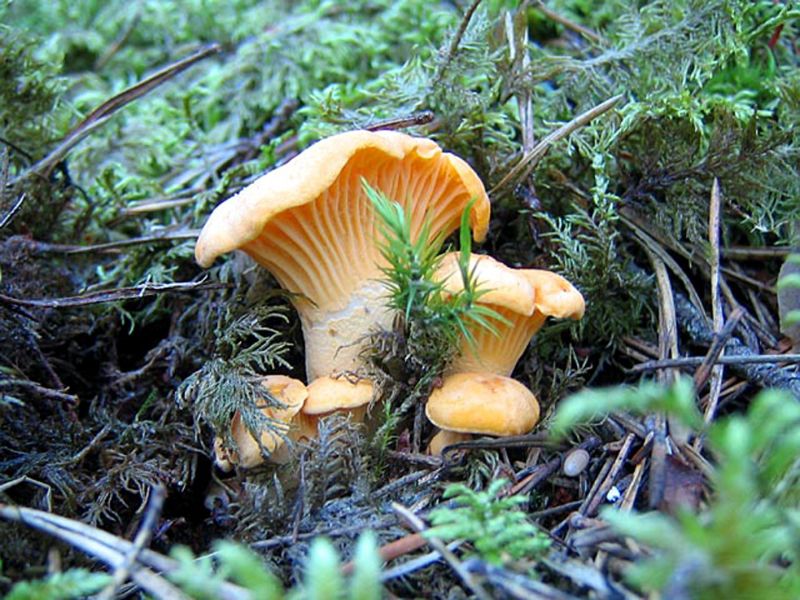 Грибы
ядовитые
съедобные
«Всякий гриб в руки берут,
Да не всякий в кузовок кладут.»
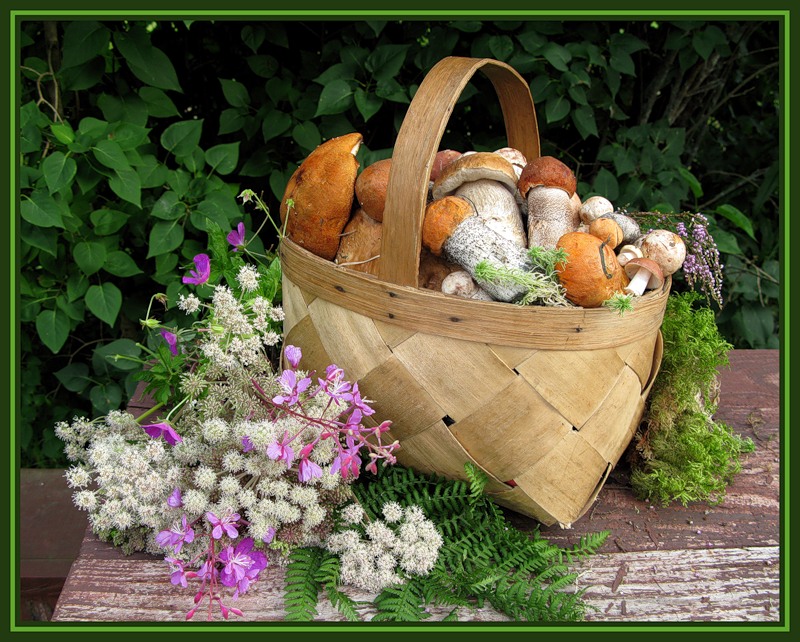 В Ростовской области
 83% грибов съедобны.
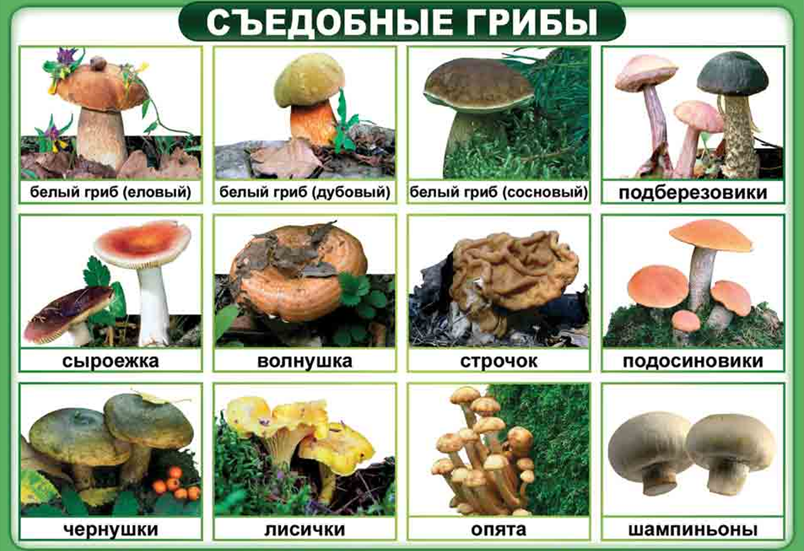 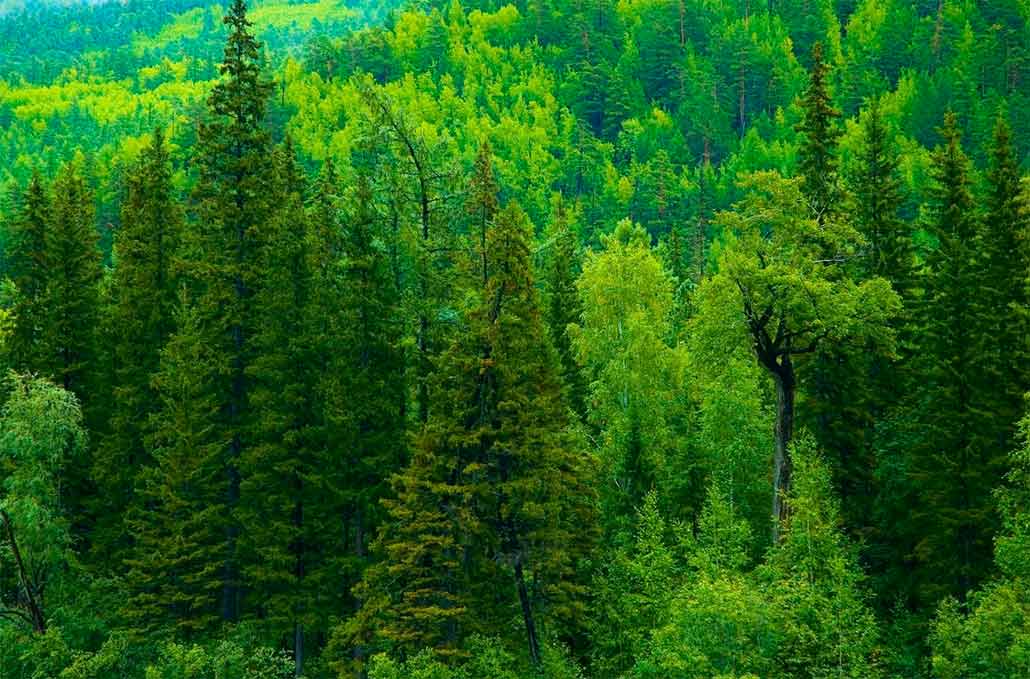 Ядовитые   грибы
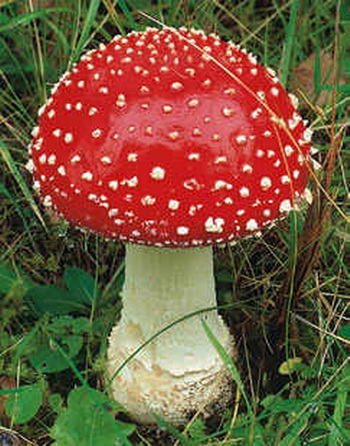 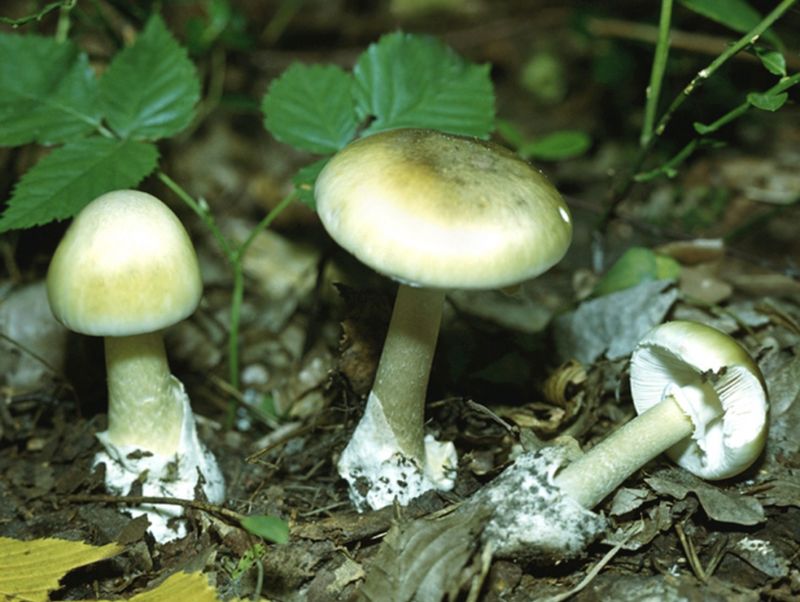 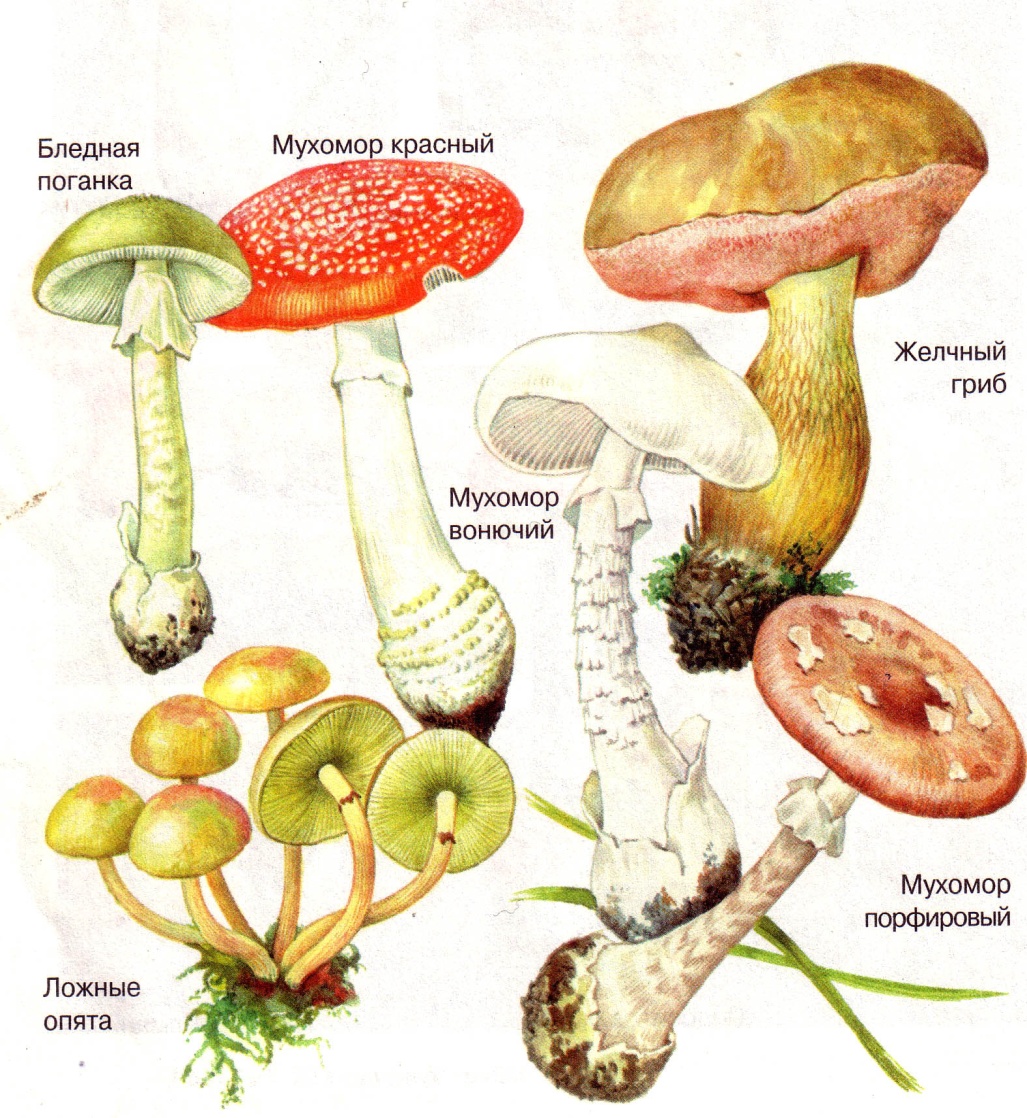 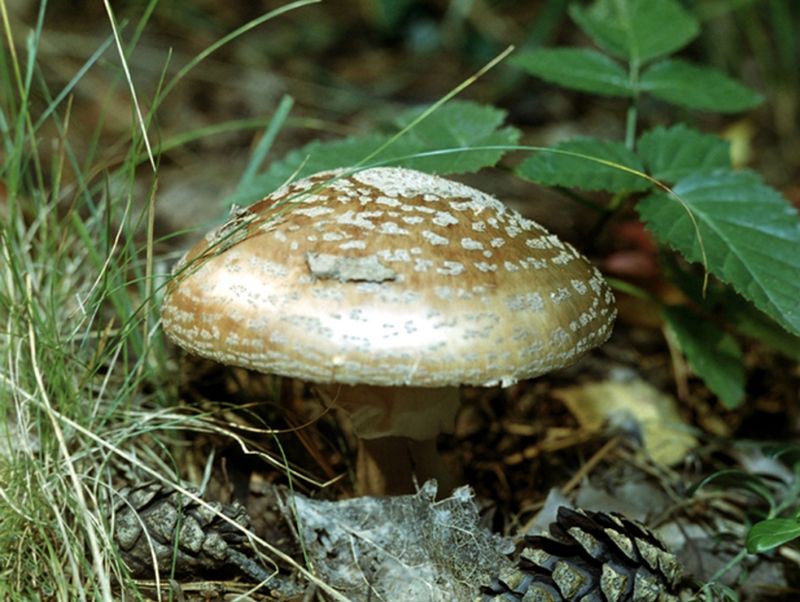 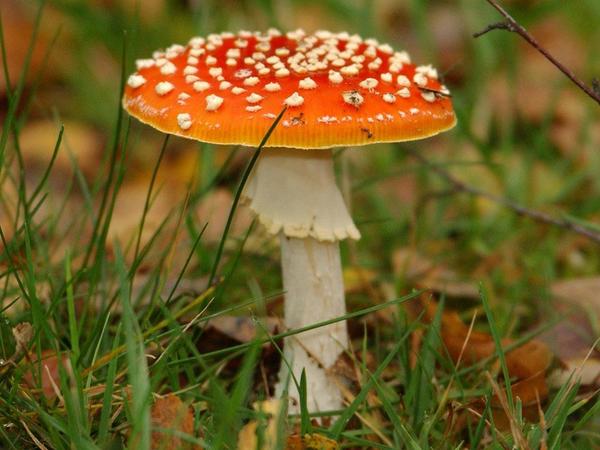 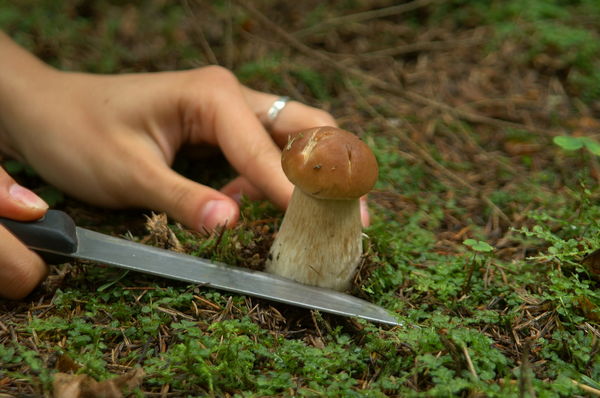 Правила  сбора грибов.
Не знаешь гриб - не бери его!
Никогда не пробуй гриб на вкус! 
Не собирай грибы у дорог и предприятий!  
Не собирай старые, перезрелые грибы!  
Не собирай грибы с клубневидным утолщением, окруженным оболочкой.
Срезай гриб ножиком, чтобы не повредить грибницу.
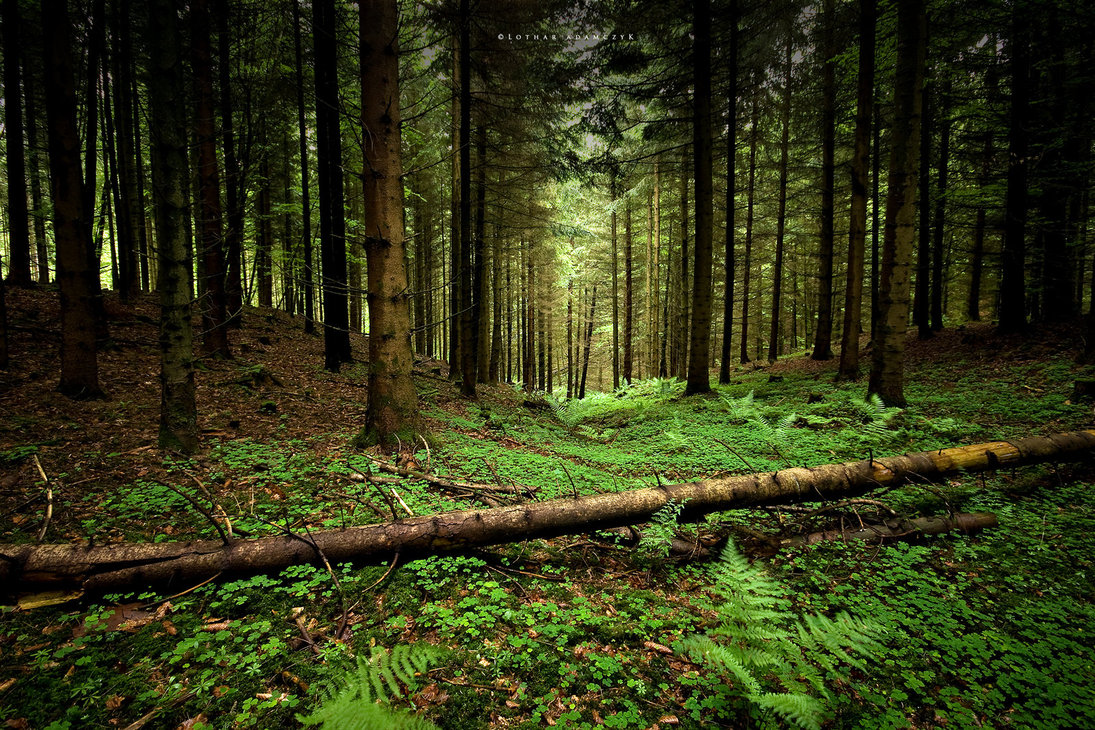 Грибы-двойники.
Бледная поганка
Ложные опята
Желчный  гриб
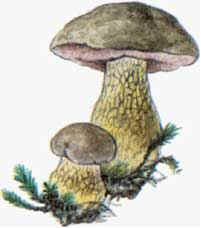 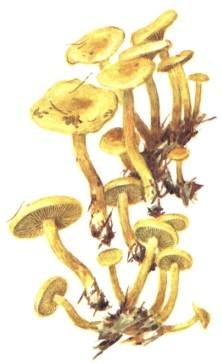 Шампиньоны
Съедобные опята
Белый  гриб
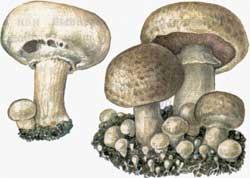 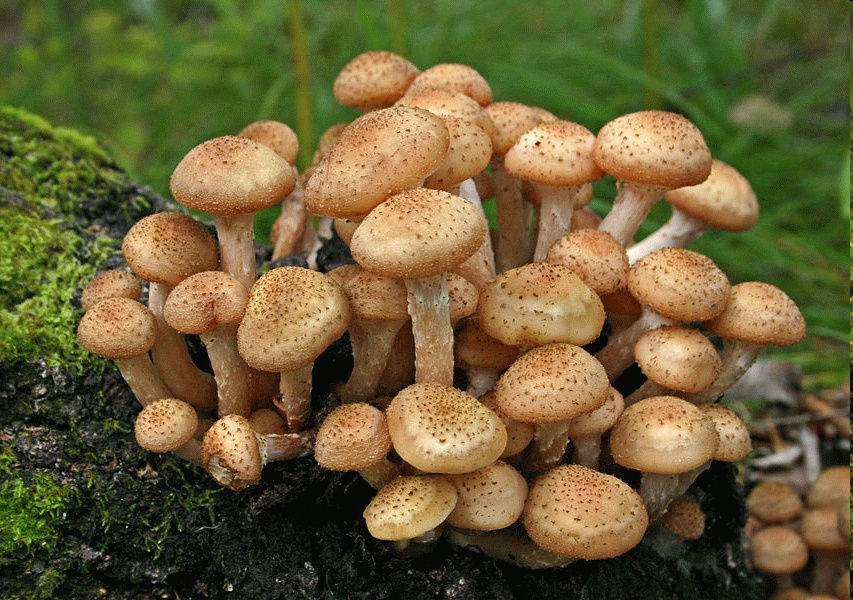 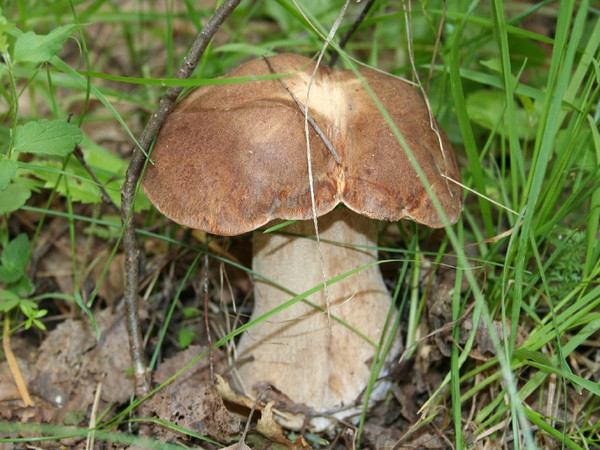 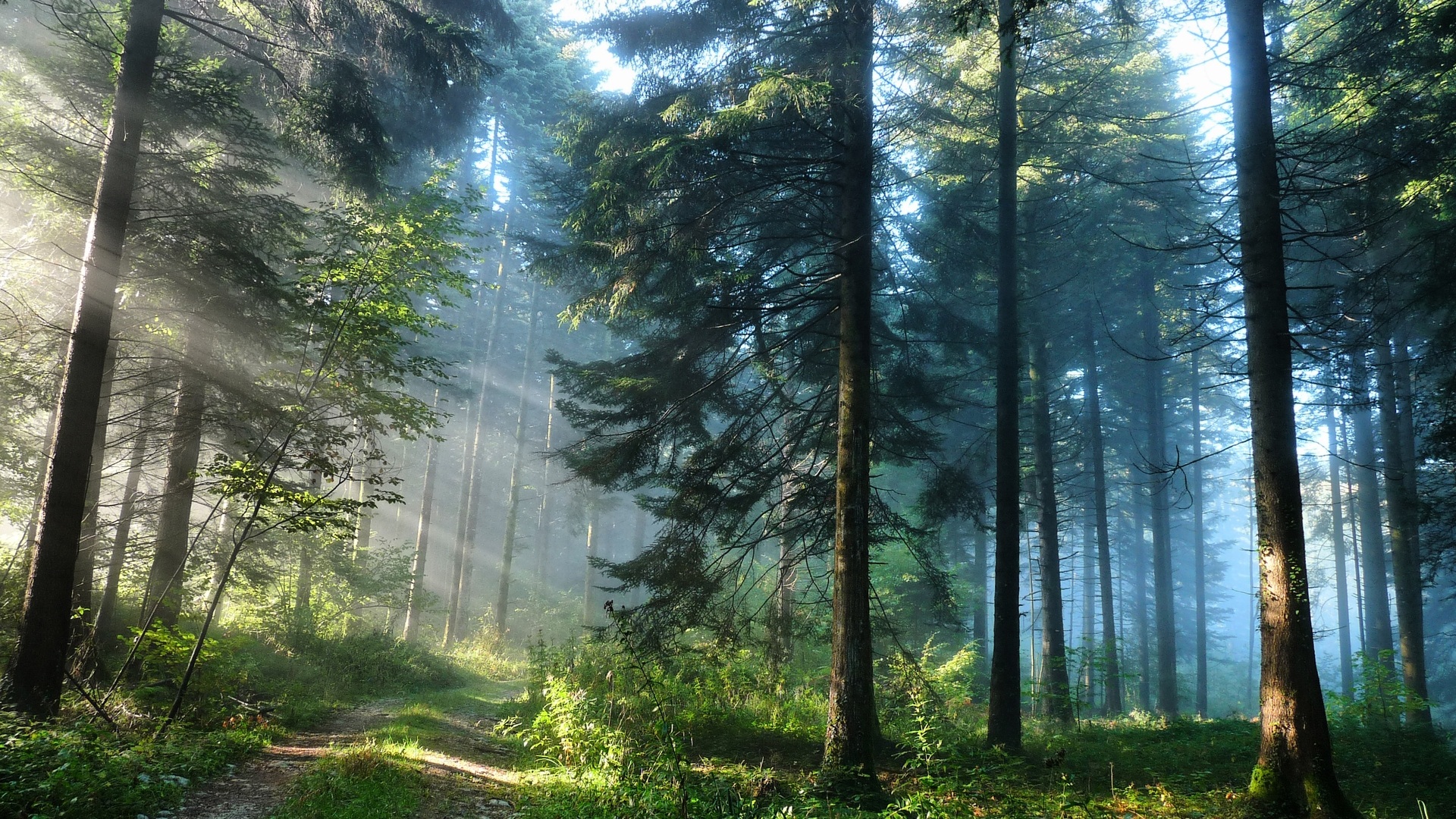 Грибы – паразитыТрутовики
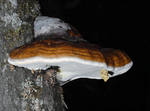 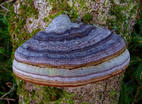 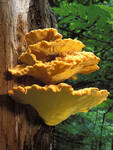 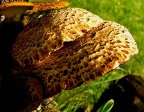 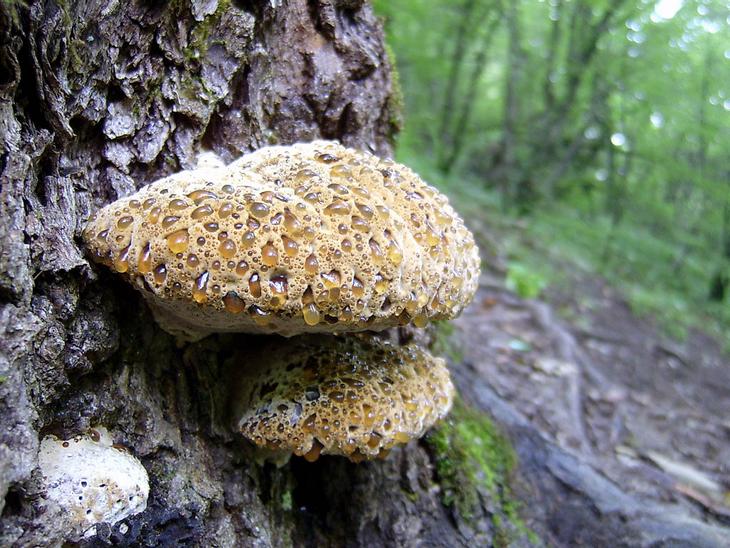 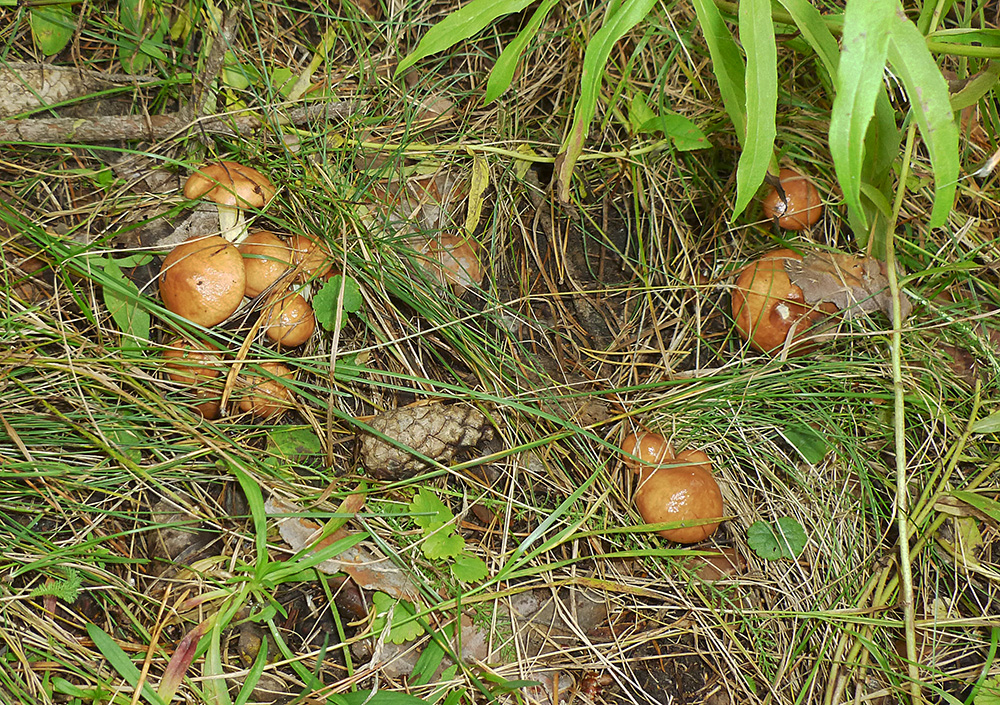 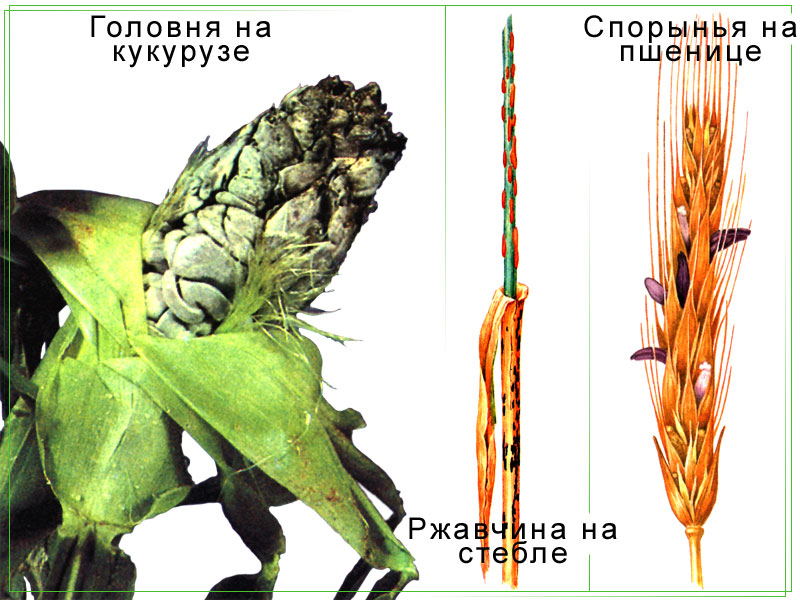 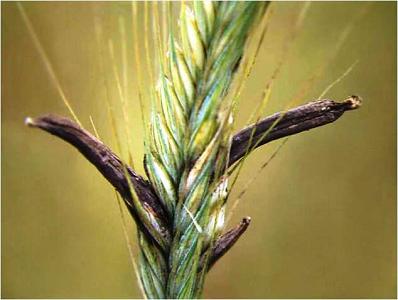 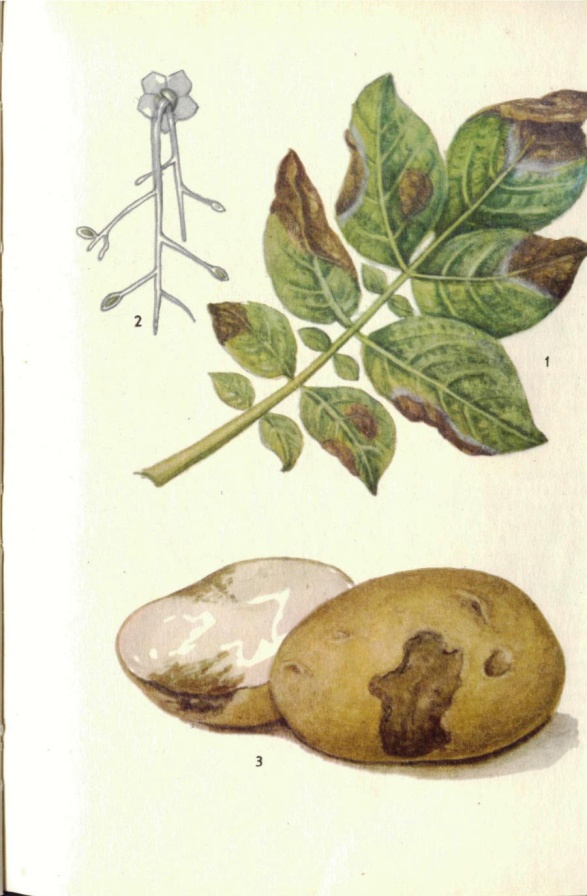 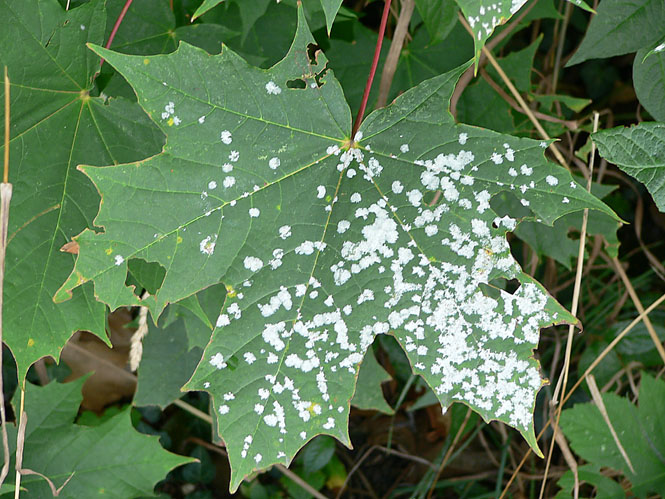 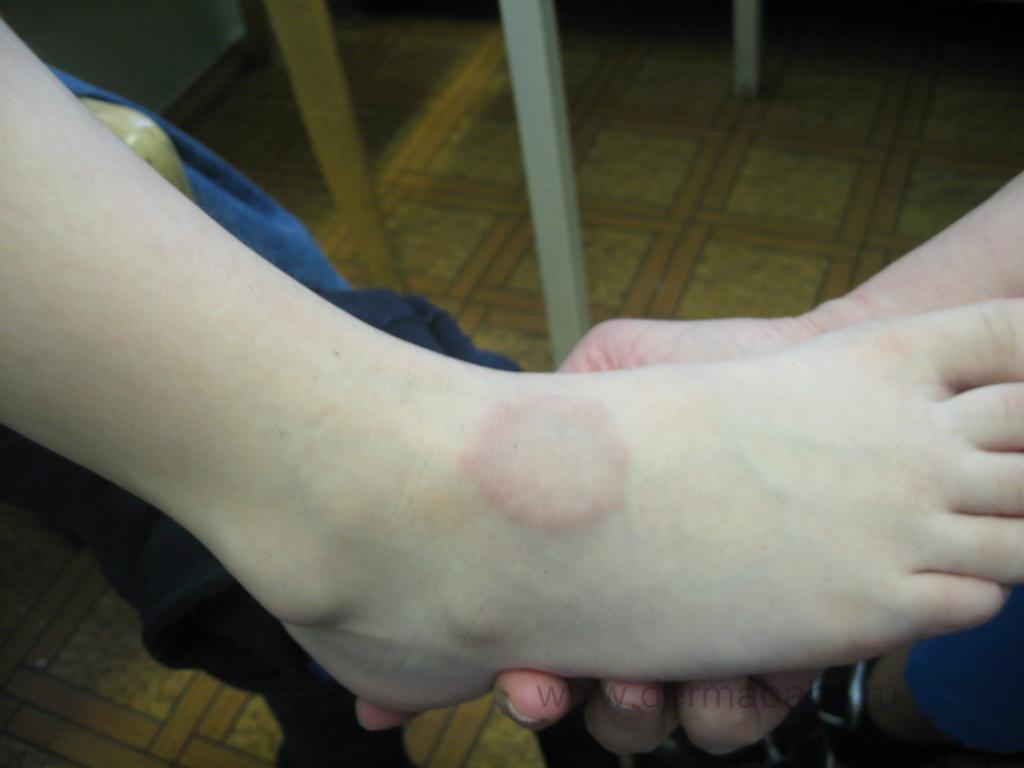 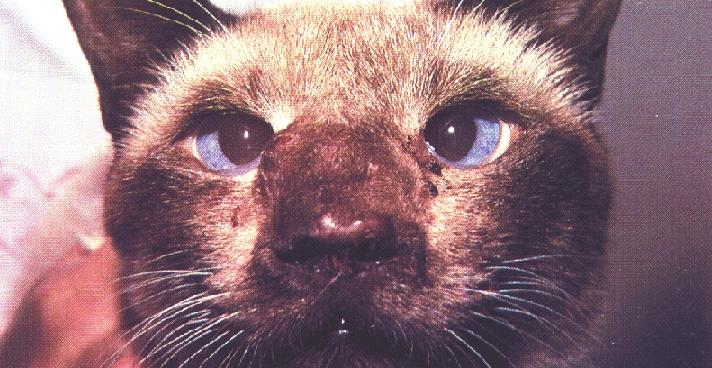 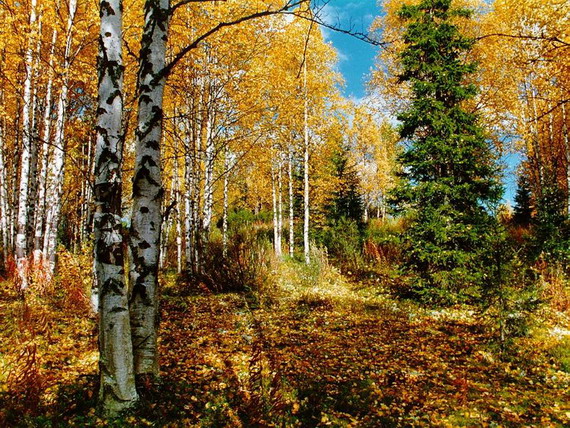 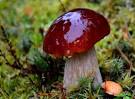 5. Ребусы
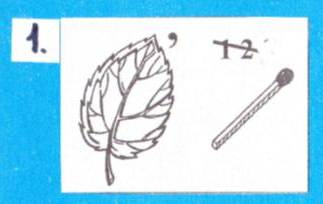 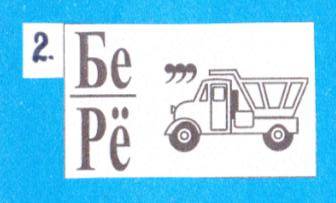 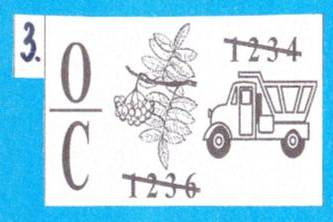 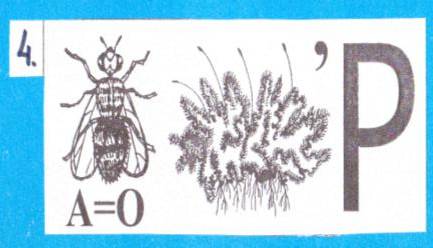 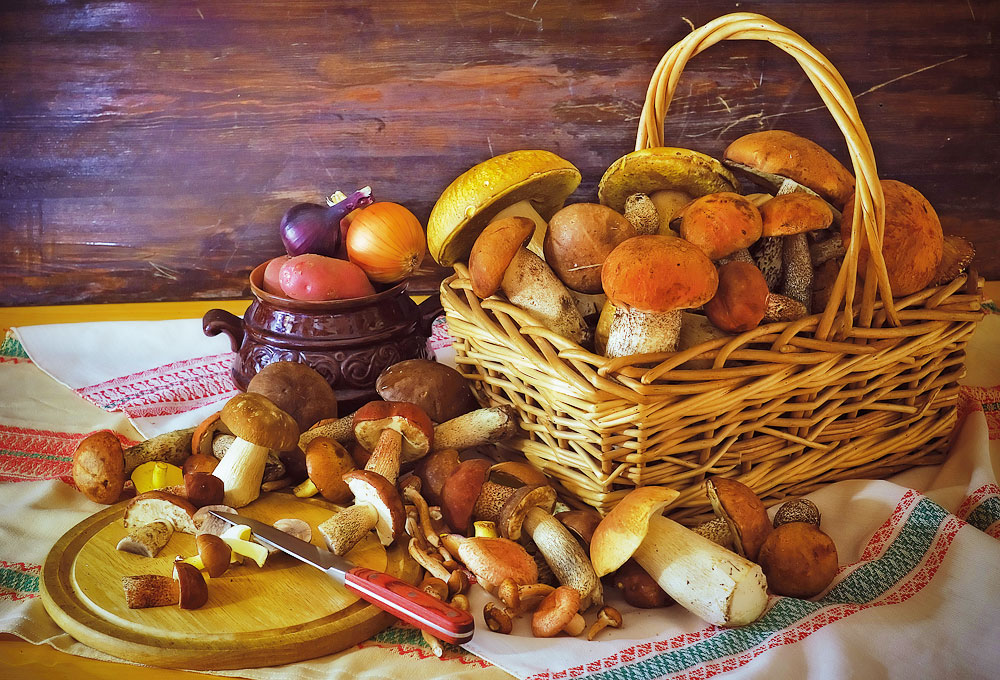 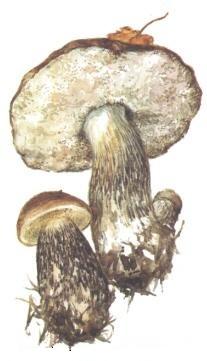 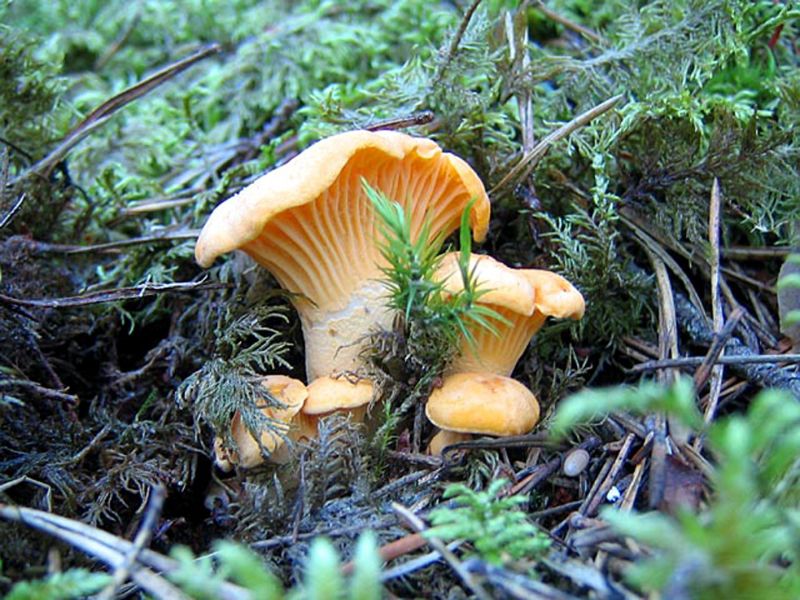 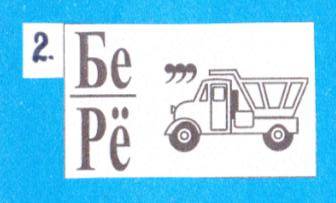 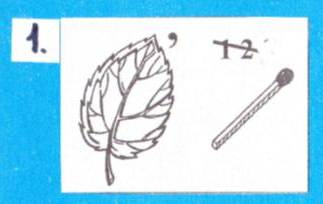 лисичка
подберёзовик
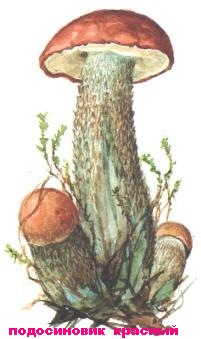 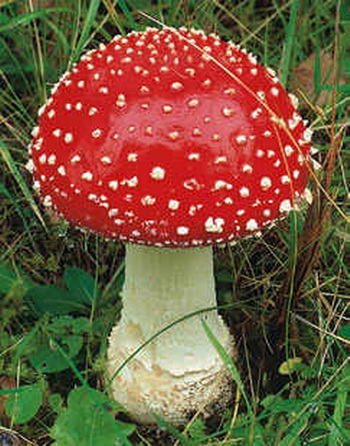 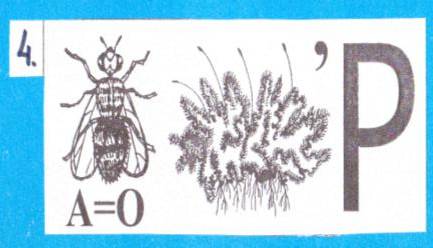 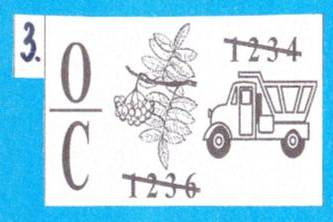 подосиновик
мухомор
28
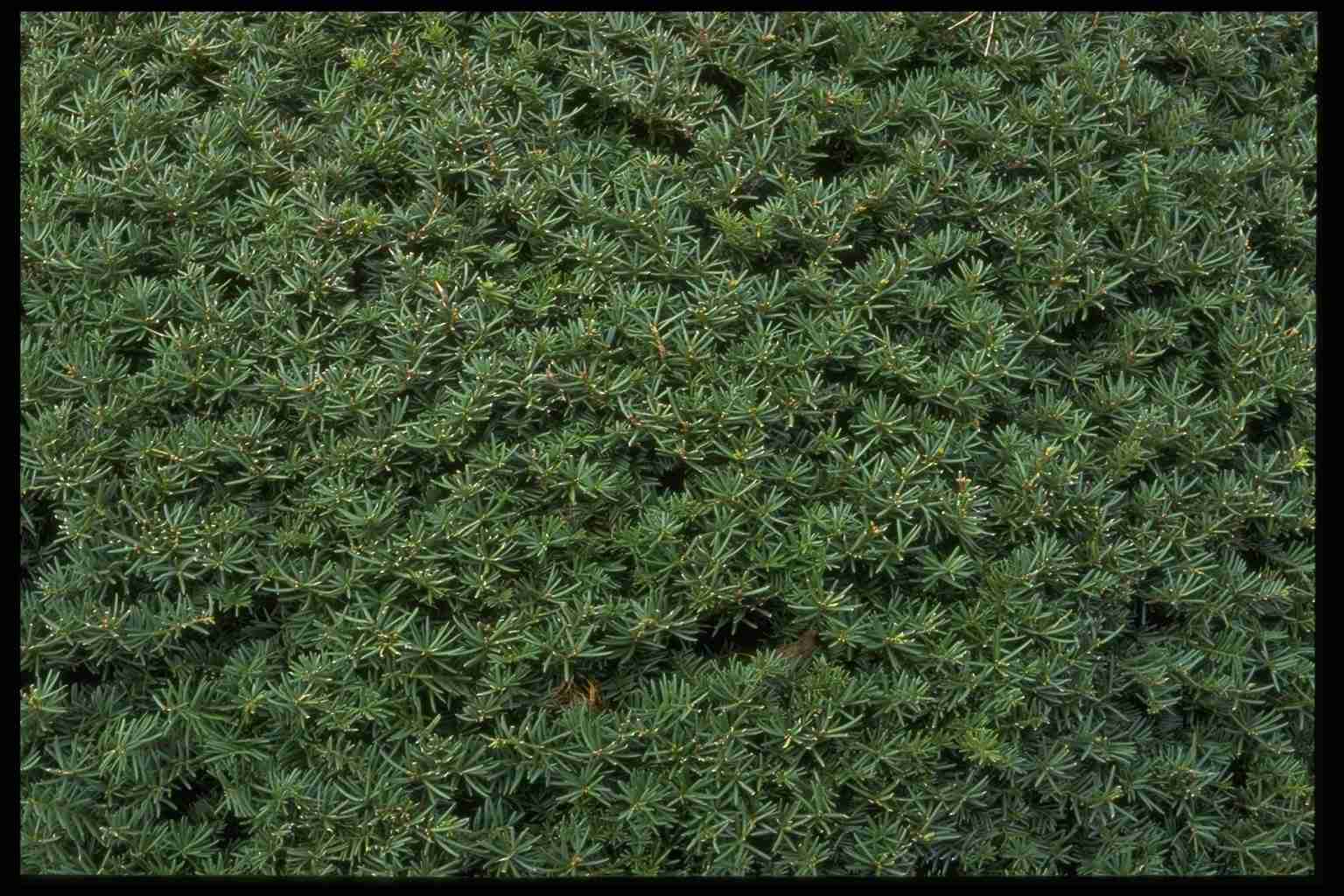